ECEN 460, Spring 2023Power System Operation and Control
Class 3: Generators and Machines, Part 1
Prof. Adam Birchfield
Dept. of Electrical and Computer Engineering
Texas A&M University
abirchfield@tamu.edu
The Next Three Weeks
How to model parts of the power system
Three main parts we will focus on
Generation (this week Jan 24/26)
Transformers (next week Jan 31/Feb 2)
Transmission Lines (following week Feb 7/9)
When we're done with this, we'll have all we need to start modeling a full power system
Things to Remember About Modeling
Take a small, basic 1 Ohm resistor for a breadboard. 10,000 amps should give you 10,000 volts, right? V=IR? Don't try it. The circuit model is wrong.
Models are always only an approximation of reality, and are dependent upon the assumptions that are made in making that model
"All models are wrong, but some are useful." – George Box
The engineer's job in doing analysis is more than just putting numbers into a model and getting results. 
It is figuring out the appropriate model to use that will be useful (though still ultimately wrong), given the questions you're trying to answer.
What range of currents and voltages are we talking about? What time frame? Microseconds? Years? How accurately do we need the answer? The model will change
You should always be asking: What assumptions am I making and are they reasonable?
There are lots of different power system component models, for different purposes, and all of them are ultimately "wrong" i.e., incomplete
Generators
Sources of energy in the power system
Nuclear
Coal-fired steam
Gas
Gas turbine
Steam turbine
Combined Cycle
Hydro
Oil / Petroleum
Wind
Solar
Other
Synchronous Machines (Today)
Power Electronics / Other (Thursday)
Machines: Generators and Motors
Electric machines are used to convert energy
Generators: mechanical into electrical
Motors: electrical into mechanical
Many devices can operate in either mode, but are usually customized for one or the other
Majority of electricity is generated using synchronous generators and some is consumed using synchronous motors
Much literature on subject, and sometimes overly confusing with the use of different conventions and nomenclature
Stator and Rotor
Stator 
The part of the machine that does not move
Contains sets of windings or “armature windings” surrounding the rotor
Rotor
Internal part of the machine that rotates
Separated from the stator by airgap
Also has one or more windings or “field windings”
There may be some electrical connection between the spinning rotor windings and the stator
Occasionally the rotor is a permanent magnetic, but this limits control of the machine
Main Types of AC Machines
Synchronous
Rotor windings have dc current powered separately
Stator is connected to the machine terminals
In steady state, rotor speed stays in-synch with the electrical frequency (i.e., some constant multiple)
Induction
Rotor windings are shorted through an impedance
Stator is connected to the machine terminals
In steady state, the rotor speed may vary from the electrical frequency according to a “slip”
Both can be 1 phase or 3 phase
Three-phase Synchronous Machines
Our focus today is on three-phase synchronous machines.
The three stator windings have a three-phase voltage.  In a motor or interconnected generator this voltage is supplied.  In a stand-alone generator, it is induced.  
The stator ac electrical currents are arranged to create a rotating magnetic field.
The rotor dc current creates a constant magnetic field which mechanically spins “in synch” with the stator field.
Diagram of Synchronous Machine
3 bal. windings (a,b,c) – stator
Field winding (fd) on rotor
Damper in “d” axis
(1d) on rotor
2 dampers in “q” axis
(1q, 2q) on rotor
Round and Salient Pole Rotors
Rotor Examples
Rotors are essentially electromagnets
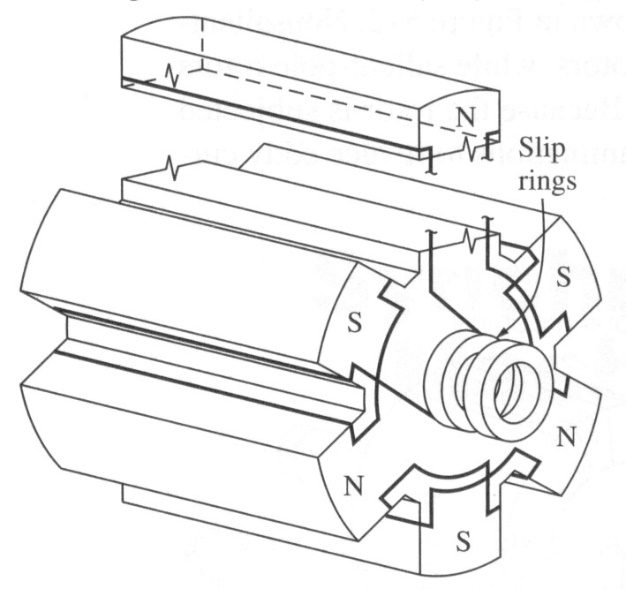 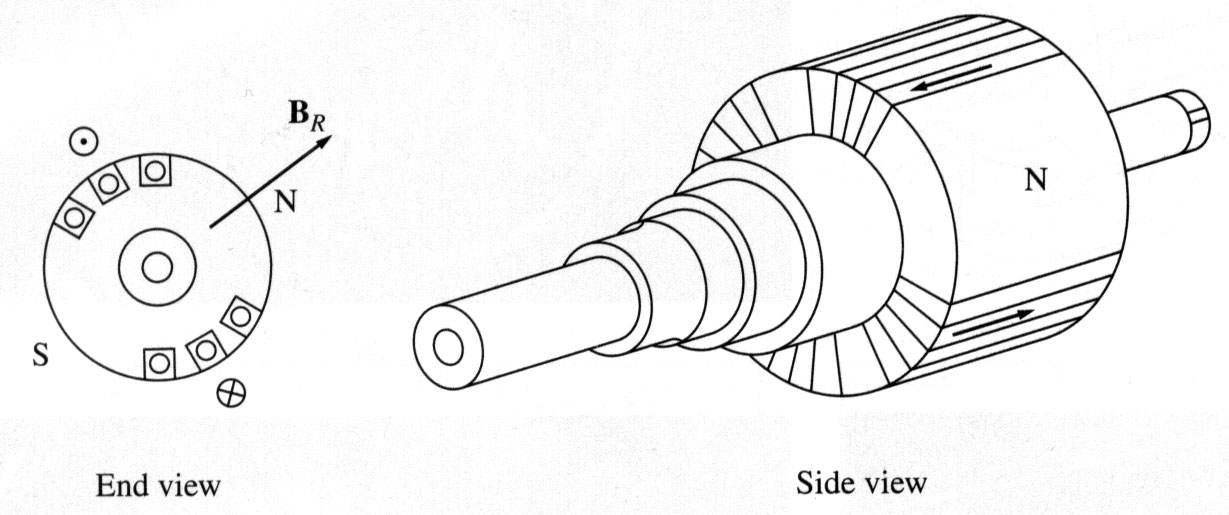 Two pole (P)round rotor
Six pole salient 
rotor
Image Source: Dr. Gleb Tcheslavski, ee.lamar.edu/gleb/teaching.htm
Large Salient Rotor Example
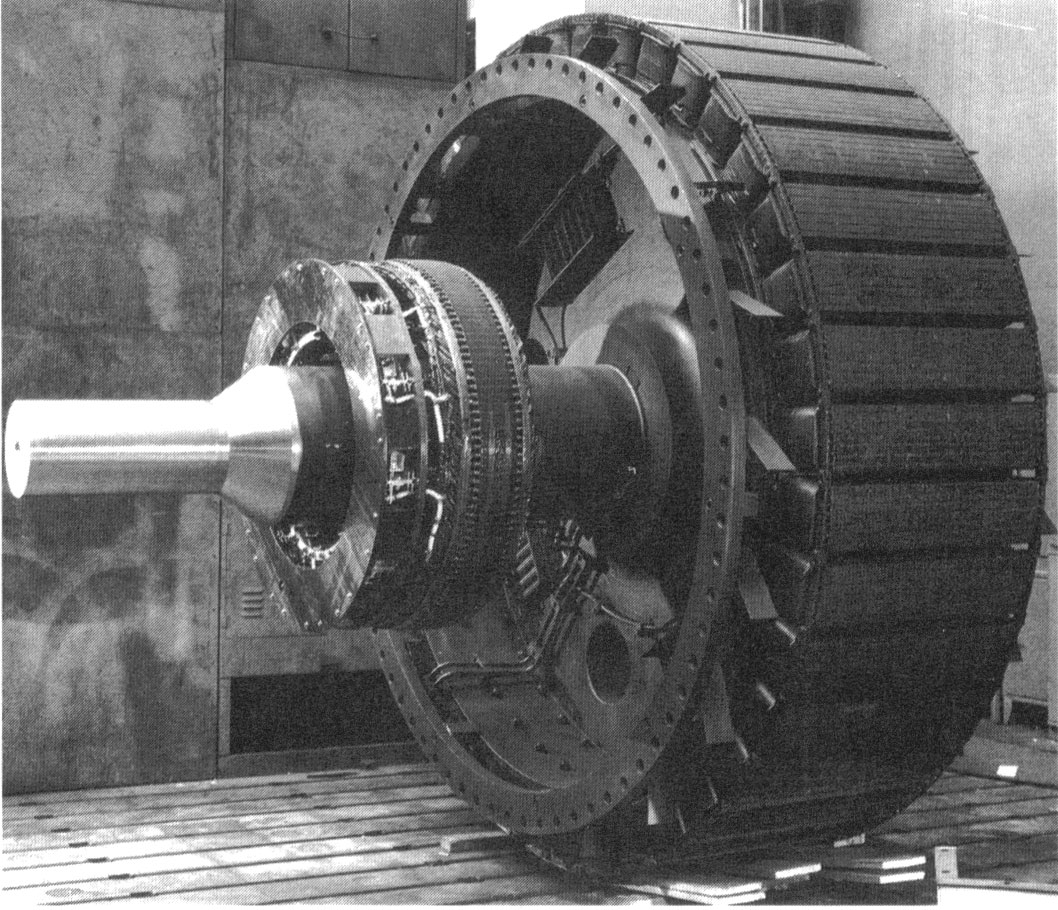 High polesalient rotor
Shaft
Part of exciter,which is usedto control the field current
Image Source: Dr. Gleb Tcheslavski, ee.lamar.edu/gleb/teaching.htm
Creating a Voltage in an Open-Circuited Generator
With zero stator current, the only magnetic flux is due to the field current
When the generator is at standstill, the flux linking each coil depends on its angle relative to the rotor’s position (and hence the field winding)
The three phases are physically shifted by 120 degrees from each other
The maximumflux depends on the field current
Creating a Voltage in an Open-Circuited Generator
Creating a Voltage in an Open-Circuited Generator
Then by Faraday’s law a voltage is induced
Creating a Voltage in an Open-Circuited Generator
For a linear magnetic circuit, we can also write this as proportional to field current
The negative signcould be removedwith a change inthe assumedpolarity
Magnetic Saturation and Hysteresis
A linear magnetic circuit assumes the flux density B is always proportional to current, but real magnetic materials saturate
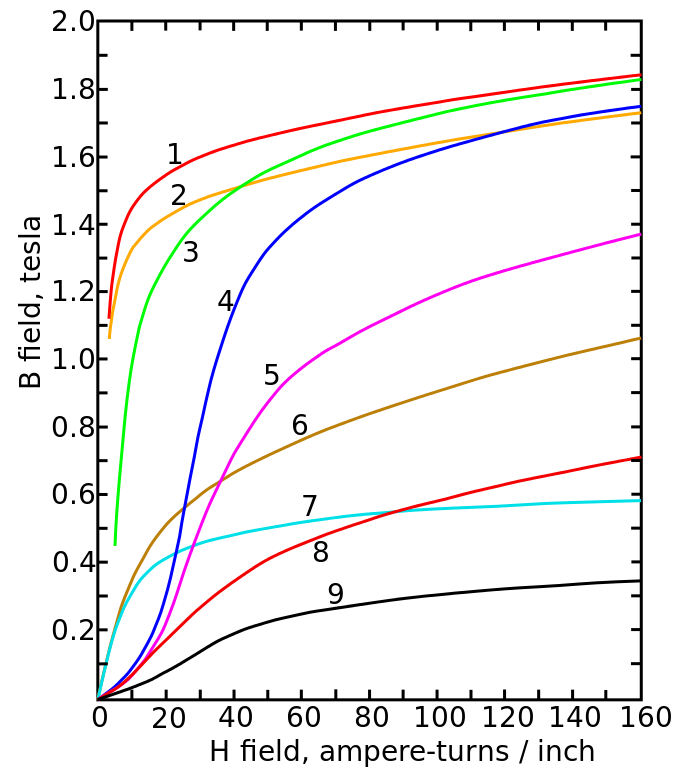 Magnetization curves of 9 ferromagnetic materials, showing saturation. 1.Sheet steel, 2.Silicon steel, 3.Cast steel, 4.Tungsten steel, 5.Magnet steel, 6.Cast iron, 7.Nickel, 8.Cobalt, 9.Magnetite; highest saturation materials can get to around 2.2 or 2.3T
H is proportional to current
Image Source: en.wikipedia.org/wiki/Saturation_(magnetic)
Magnetic Saturation and Hysteresis
Magnetic materials also exhibit hysteresis, so there is some residual magnetism when the current goes to zero; design goal is to reduce the area enclosed by the hysteresis loop
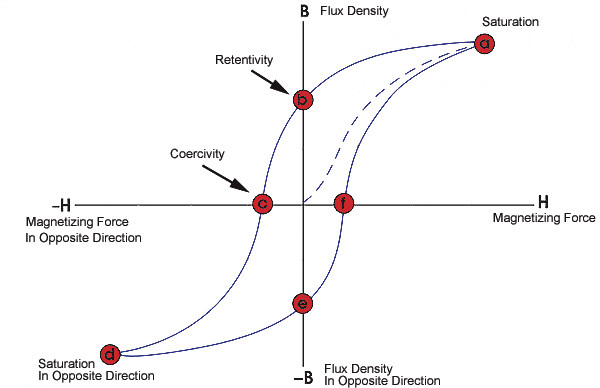 To minimize the amountof magnetic material,and hence cost andweight, electric machinesare designed to operateclose to saturation
Image source: www.nde-ed.org/EducationResources/CommunityCollege/MagParticle/Graphics/BHCurve.gif
Frequency Impacts
Assuming no saturation, the generated voltage is then proportional to frequency 


To create the same voltage with less flux, we just need to increase the frequency; this is why aircraft operate at a higher frequency (e.g., 400 Hz)
When controlling motors with variable frequency, common control is to use constant volt/Hz, preventing saturation
Synchronous Machines with Output Current
Xl is due to the windingself inductance
A Synchronous Machine Model
This gives us the following per phase model, which can be helpful in considering how the steady-state real and reactive output of the machine changes with changes in the field current





This model is not particularly good for saturation and understanding the generator’s dynamic response, something we’ll revisit later
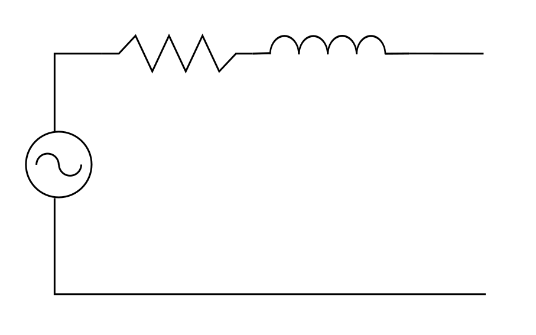 Synchronous Machine Testing to Determine its Parameters
These synchronous machine parameters can be determined from two tests 
Open-circuit test: measure the machine’s response when there is no load, and the field current is gradually changed
Short-circuit test: measure the machine’s response when it is operated at rated speed and its terminals are short-circuited
Lab 3 & 4 Setup
We use a DC machine (which is speed controllable) to drive a synchronous generator.  In lab 4 we do open-circuit and short-circuit tests to determine its parameters
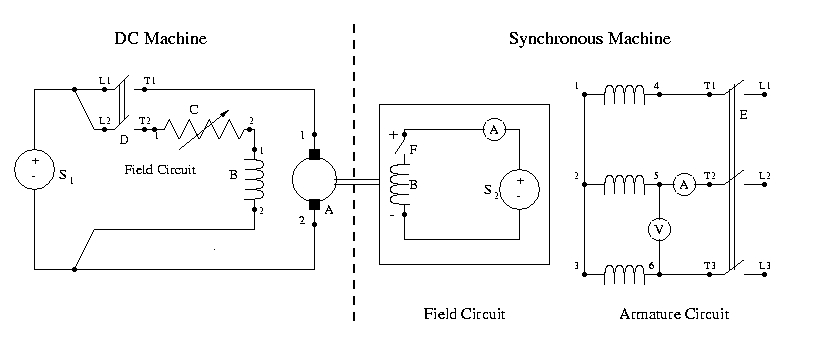 In the experiment you measure line-to-line values,which are sqrt(3) times the line-to-neutral values
Open-Circuit Characteristic (OCC)
The open-circuit characteristic (OCC) can be derived by gradually changing the field currentwhen operating at a fixed frequency (e.g., synchronousspeed)
Hysteresis needs to beconsidered when makingfield current adjustments
Because there is no stator current, the internal voltage can be directly measured at the terminals
We’ll be using phasor values here
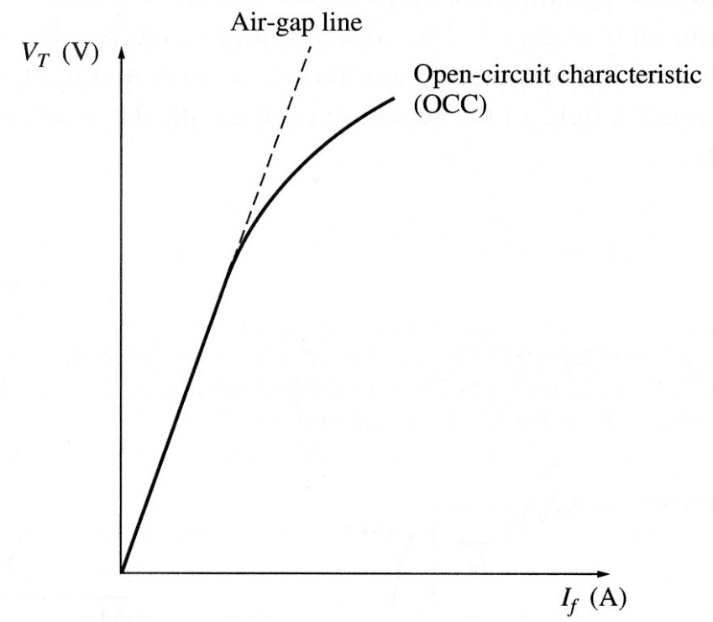 Short-Circuit Test
The short-circuit characteristic measures the relationship between the field current and the terminal current
With the model we get



Since usually XS >> RA, so
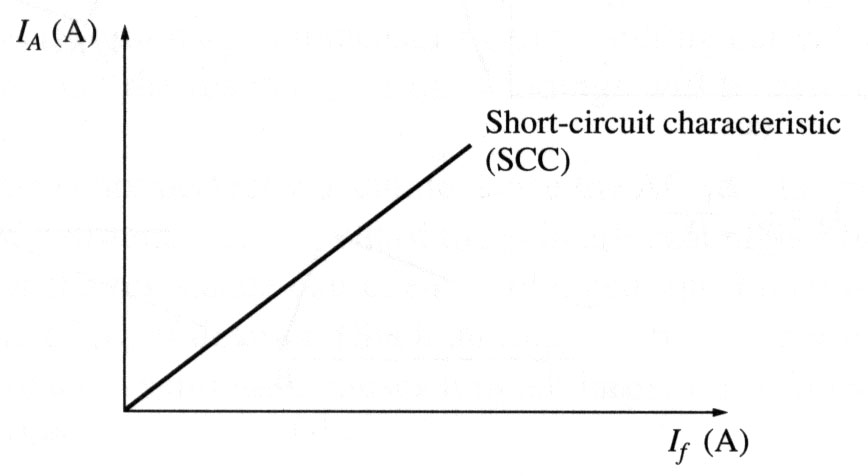 This curve is almost linear since there is little saturation because the fluxes in the machine tend to cancel.
Short-Circuit Test, Cont.
However, in doing this test we cannot directly measure EA and of course the terminal voltage is now zero during the short-circuit.
One approach is to approximate it as
Short-Circuit Test, Cont.
This approach is accurate up to the point of saturation.  An alternative approach is to substitute the equivalent air-gap voltage instead of the VOCC value.  
This is commonly called the unsaturated synchronous reactance, Xu
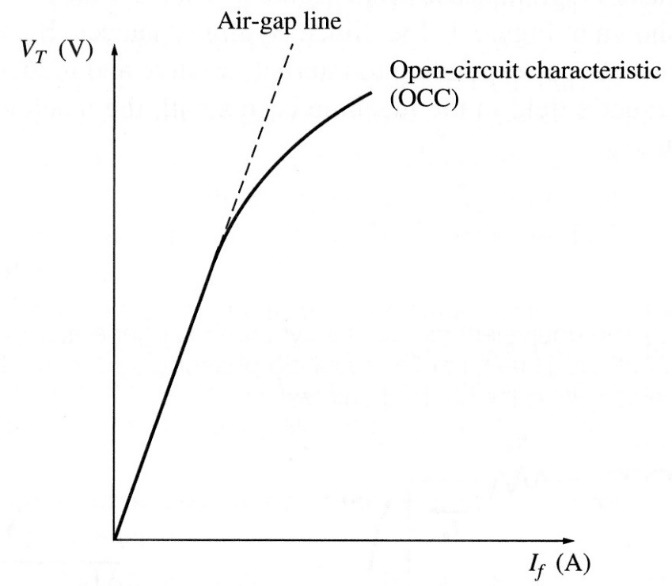 The amount of saturation dependson loading; in large generatorssaturation is explicitly modeled
Measuring RA
The winding resistance can be calculated at standstill by applying a small dc voltage to two of the terminals, and then measuring the dc current



Or one could just use anohmmeter
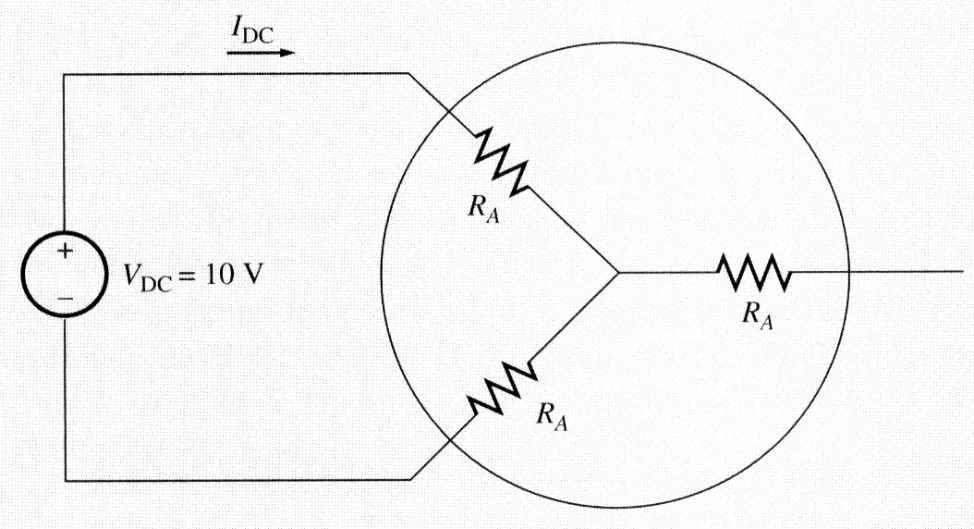 Operating Synchronous Machines Under Load
We’ve seen that the terminal voltage of a synchronous machine can be controlled by adjusting its field voltage (and hence field current)
Large generators have a number of automatic control systems, including one called an exciter to keep the terminal voltage or other voltage at a specified value
Small machines might operate with a constant field current
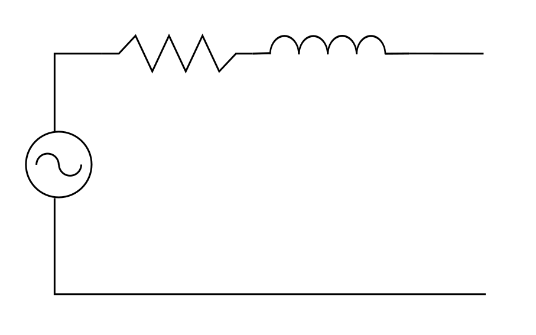 Operating Synchronous Machines Under Load with a Constant Field
If the field voltage and hence field current are assumed constant, and the speed is assumed constant (which in practice would be controlled by a governor), then the internal voltage can be assumed to be constant
How the voltage varies with loading is then given by
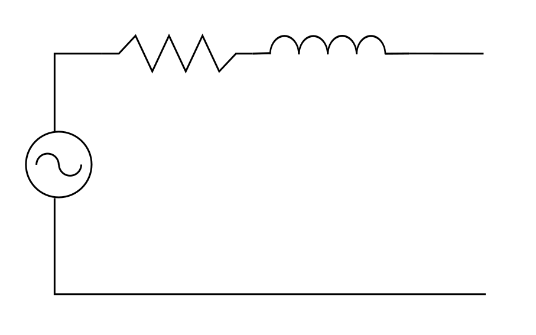 Operating Synchronous Machines Under Load with a Constant Field
To help gain insight, we’ll neglect the usually small RA so then


Arbitrarily we can set the angle of VT to zero
If the load has a lagging powerfactor then internal voltage magnitude is higher 
If leading pf then internal voltage is lower than the terminal voltage
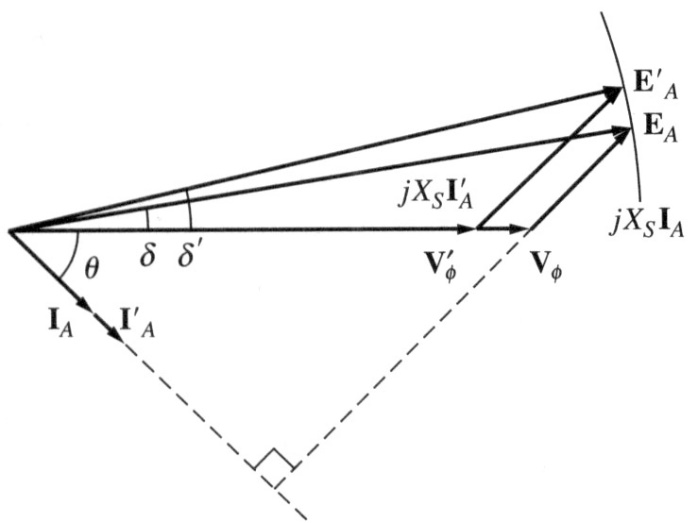 Operating Synchronous Machines Under Load with a Constant Field
Example
A 200 kVA, 480 V (line-to-line), 60 Hz, Y-connected generator with a rated field voltage of 5A was tested with the following results
VT,LL = 540 V at rated field current
IA,SC = 300 A at rated field current
When disconnected, a dc voltage of 10 V is applied to two of the terminals, giving a current of 25 A
Find the model
Example, Cont.
The internal, per phase voltage is



The synchronous reactance at the rated field current is


If we wished to include the impact of RA it would be
Example, Cont.
Now assume a three-phase, wye-connected load is attached to its terminal with Z = 420 Ω.  The field current is adjusted so the line-to-line terminal voltage is 480 V and the generator is operated at 60 Hz.  What is the internal voltage, and what is the total power delivered to the load?  Use XS = 1.04 Ω.  Then repeat with Z = 4-20 Ω.
Example, Cont.
With Z = 420 Ω





With Z = 4-20 Ω
DC Machines
Prior to widespread use of machine drives, dc motors had an important advantage of easy speed control
Example is a model railroad
On the stator a dc machine has either a permanent magnet or a single concentrated winding
With winding field voltage is Vf and field current is If
Rotor (armature) currents are supplied through brushes and commutator
DC Machines
If there is a field winding (i.e., not a permanent magnet machine) then the machine could be connected in the following ways
Separately-excited: Field and armature windings are connected to separate power sources
For an exciter, control is provided by varying the field current (which is stationary), which changes the armature voltage
Series-excited: Field and armature windings are in series
Shunt-excited: Field and armature windings are in parallel
DC Machines
In a machine with a field winding the equations are




In steady-state these can be simplified to


In a shunt-connected machine, VT = VF so
G is a machine constant,wm is its speed